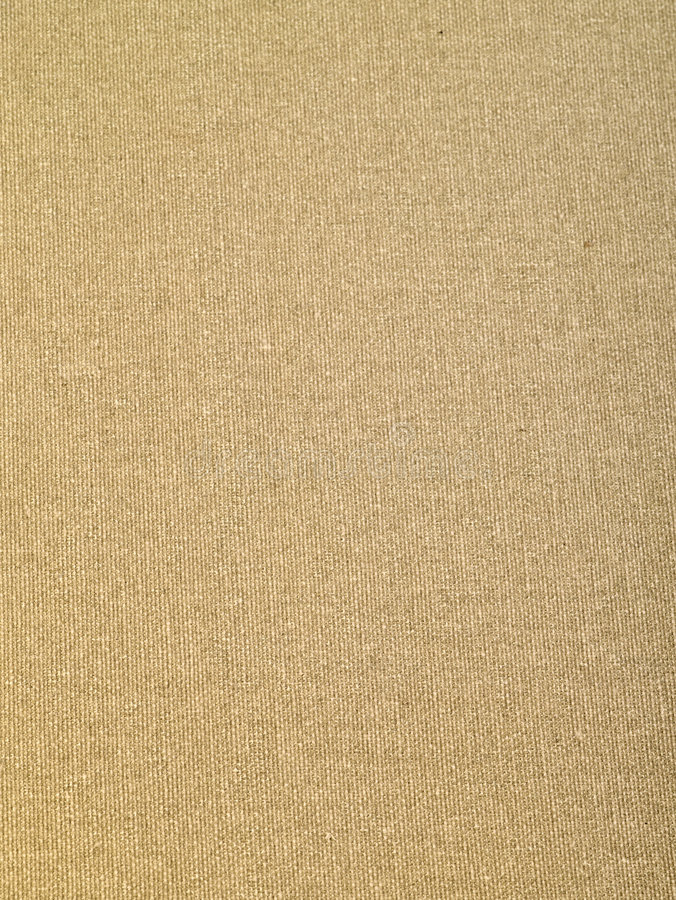 Parents said, we did !!
Parent Outreach and EY practitioners spoke with parents at parent forum and in sessions to hear their voices
December 2024
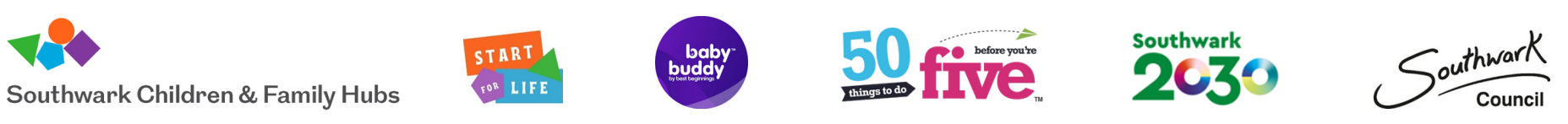 Days out /fun days for the children with SEND
We would like baby groups in the afternoon
Information on the walls for children of all ages
Review community engagement boards to incorporate all age groups
Baby boogie mites and sensory group in the afternoon at Rotherhithe starting January
Grant application submitted in January 2025
Increase in referrals to centre with children who are experiencing challenging behavior
More baby massage groups
Parents are worried about safety in the community
Community police have been invited to the next parent forum
How does the positive behavior practitioner support families?
Currently deliver 2 groups per half term with 26 places
Parents would like to see more workshops
Follow on workshops for parents who attend parenting courses or workshops
Makaton groups or sessions
Fussy eating and starting solids being deliver in February
This has been shared with partners and course leads to action
Centre will investigate if a Makaton workshop can be delivered for parents
How did parents come to the centre?
Sharing information with parents
Information on what happens after receiving a diagnosis
Parent Outreach Workers to call parents after they register.
Circle time to include theme, makaton information and tip of the week,
Southwark Independent voice to meet with the sensational families